SYARAT DAN JENIS KARYA ILMIAH
Khafiizh Hastuti
afis@dsn.dinus.ac.id
RENCANA KEGIATAN PERKULIAHAN SEMESTER
Objectives
Mengetahui pentingnya kemampuan menulis karya ilmiah dalam penyebarluasan ilmu pengetahuan, teknologi dan seni
Menguasai dan menerapkan syarat isi dalam sebuah karya tulis ilmiah
Menerapkan syarat kebahasaan dalam penyusunan karya tulis ilmiah
Membedakan berbagai jenis karya ilmiah
Outline
Pentingnya Tata Tulis Karya Ilmiah
Kemajuan ilmu pengetahuan menjadikan manusia dapat mengendalikan atau memanfaatkan alam
Kemajuan ilmu pengetahuan terjadi disebabkan oleh setiap temuan yang digunakan sebagai acuan untuk penemuan
Semua temuan bisa dimanfaatkan oleh generasi penerus jika ada dokumennya
Salah satu bentuk dokumen yang penting adalah karya tulis ilmiah
Karya tulis ilmiah juga sebagai sarana komunikasi ilmiah yang sangat efektif
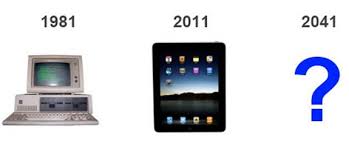 Pentingnya Tata Tulis Karya Ilmiah
Tata tulis karya ilmiah adalah cara menyusun tulisan tentang perencanaan, pelaksanaan, dan hasil suatu kajian ilmiah 
Penyusunan tulisan meliputi :
Penggunaan bahasa
Pengurutan materi tulisan
Bagaimana cara naskah itu ditampilkan
Pentingnya Tata Tulis Karya Ilmiah
Perencanaan Kegiatan adalah menentukan dan menyusun langkah – langkah yang akan dilakukan beserta objeknya

Pelaksanaan kegiatan adalah bagaimana cara kegiatan dilakukan tahap demi tahap

Hasil suatu kajian ilmiah adalah segala yang dicapai dalam kegiatan
Pentingnya Tata Tulis Karya Ilmiah
Kegiatan ilmiah terdiri dari 3 aspek :
Syarat dan Subjek Tata Tulis Karya Ilmiah
Menggunakan bahasa tulis ilmiah
Mengangkat fenomena yang terjadi dalam kehidupan
Menggunakan cara pengkajian tertentu
Menemukan sesuatu yang dapat dijadikan masukan untuk memprediksi atau mengontrol fenomena dalam kehidupan
Menyajikan tulisan dengan cara tertentu
Syarat dan Subjek Tata Tulis Karya Ilmiah
Pengkajian atau pendekatan ilmiah :
Syarat Kebahasaan
Bahasa yang digunakan dalam menulis karya ilmiah adalah bahasa ragam ilmiah
Syarat bahasa Indonesia ragam ilmiah :
Sesuai dengan kaidah bahasa baku
Logis
Kuantitatif
Denotatif
Tepat
Ringkas
Runtun
Baku
Struktur bahasa yang digunakan sesuai dengan kaidah bahasa Indonesia baku baik mengenai struktur kata maupun kalimat
Contoh :
dikarenakan kekurangan dana, modal, tenaga dan lain sebagainya maka proyek itu kita terpaksa serahkan kepada pengusaha asing
Karena kekurangan modal, tenaga, dan lain – lain, pelaksanaan proyek  itu terpaksa kita serahkan kepada pengusaha asing
Logis
Ide yang disampaikan melalui bahasa Indonesia ragam ilmiah dapat diterima akal
Contoh :
Orang yang senang menggunakan alat itu harus sering diservis supaya tidak cepat rusak
Mengacu ke orang
Mengacu 
ke alat
alat yang sering digunakan itu harus sering diservis supaya tidak cepat rusak
Kuantitatif
Keterangan yang dikemukakan dalam tulisan dapat diukur secara pasti
Contoh :
Untuk menanam pohon diperlukan lubang yang cukup dalam
perkiraan
Menunjukkan ukuran
Untuk menanam pohon diperlukan lubang dengan kedalaman satu meter
Tepat
Ide yang diungkapkan tidak memiliki makna ganda
Contoh :
Atap bangunan yang sudah rusak itu dari sirap
Makna ganda
Atap – bangunan yang sudah rusak
Atap bangunan – yang sudah rusak
Bangunan yang sudah rusak itu atapnya dari sirap
Satu makna
Denotatif
Kata yang digunakan dipilih sesuai arti sesungguhnya dan tidak melibatkan perasaan
contoh
Kota – kota besar tidak pernah tidur
Di kota – kota besar, kegiatan hidup tidak pernah berhenti baik siang maupun malam
Ringkas
Ide diungkapkan sesuai dengan kebutuhan (pemakaian kata seperlunya)
Sebaiknya letak rumah tidak dekat dengan rawa – rawa dan sedapat mungkin letak rumah tidak dekat dengan tempat ramai sebab bila dekat dengan tempat ramai kita tidak dapat beristirahat dengan baik
Sebaiknya letak rumah jauh dari rawa dan tempat ramai agar penghuninya dapat beristirahat dengan baik
Jenis Karya Tulis Ilmiah
Capaian Akademis
Disertasi
Tesis
Skripsi atau Tugas Akhir
makalah
Forum yang digunakan
Artikel ilmiah
Makalah , paper, kertas kerja
Buka teks, buku ajar
Laporan Penelitian